AFD presentation to Climate Action in Financial Institutions InitiativeTransition risks in practice
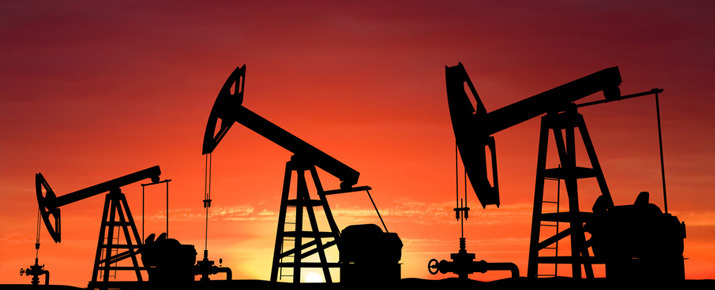 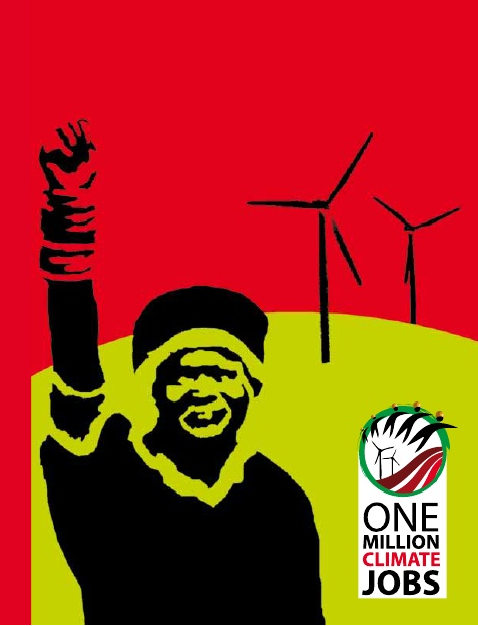 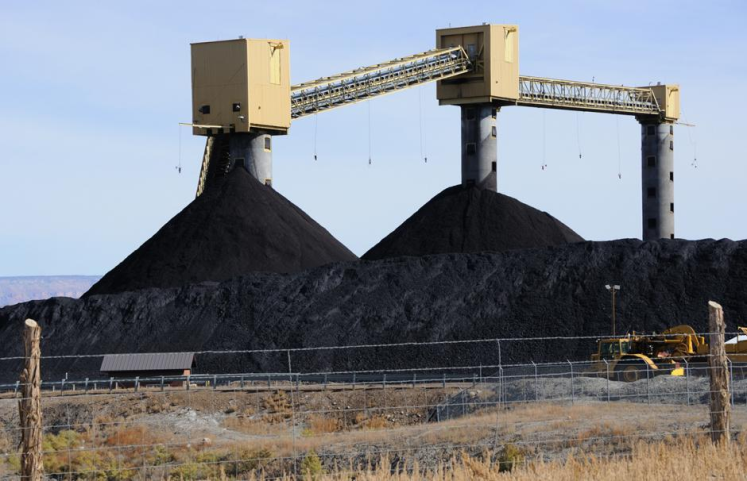 2020
TOWARDS A WORLD IN COMMON
Working on climate financial risks : Why ?
2020
TOWARDS A WORLD IN COMMON
Working on climate financial risks : Why ?
Regulatory pressure
2020
TOWARDS A WORLD IN COMMON
Working on climate financial risks : Why ?
Regulatory pressure
Sound financial management / financial stability
2020
TOWARDS A WORLD IN COMMON
Working on climate financial risks : Why ?
Regulatory pressure
Sound financial management / financial stability
Contributing to climate change mitigation and adaptation
2020
TOWARDS A WORLD IN COMMON
AFD roadmap for Climate related Financial Risks (CFR)
1. Integrating CFR in AFD operations and strategy
3. Supporting the development and use of CFR tools and methods by AFD’s partners (primarily FI and regulators)
2. Mobilising CFR for policy dialogue
4. Contributing to international debates and norm-settting around CFR
2020
TOWARDS A WORLD IN COMMON
Different approaches to CFR assessment and management
Portfolio analyses vs tools for analysing new investments/loans

Bottom-up vs top-down

Micro vs macro

Read use vs tailored/ad-hoc

Internal vs external
2020
TOWARDS A WORLD IN COMMON
The South Africa transition risk pilot case study
Motivations : 
To contribute to the South African low carbon transition policy debate 
To propose a reference study on methodology and approach to transition risks
To work with our South African partners on the integrating of transition risks in strategies and operations

Technical partnership with Climate Policy Initiative

Deep engagement with DBSA
2020
TOWARDS A WORLD IN COMMON
The South Africa transition risk pilot case study
South Africa-related follow-ups to the study :

“Thinking together” South African DFI’s : DBSA, IDC




Climate Risks and Financial Stability 
		“Steering towards a green economy”




3.	Stimulus and recovery package / COVID-19
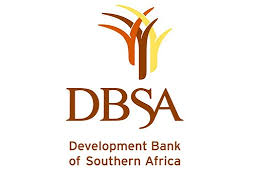 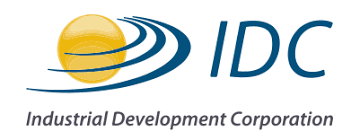 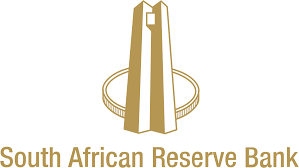 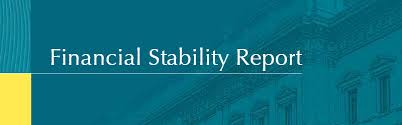 2020
TOWARDS A WORLD IN COMMON
The South Africa transition risk pilot case study
Non South Africa-related follow-ups to the study :

Future AFD-CPI collaborations and studies in other countries

Extension and improving the methodology : other industrial sectors, land-use, stronger focus on just transition, links to macro-models

Possible application to physical risks

Wider range of partners and greater outreach
2020
TOWARDS A WORLD IN COMMON